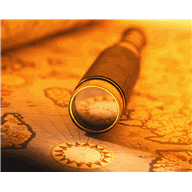 خارطة الخدمة
تطوير خطة
للمستقبل
تعليم د. غوردون بينفولد دكتور الخدمات الطلابيةتحميل د. ريك جريفيث • مؤسسة الدراسات اللاهوتية الأردنيةالملفات بلغات عدة للتنزيل المجاني على  BibleStudyDownloads.org
1
تطوير رؤيا وخارطة خدمة                       على أساس كتابي
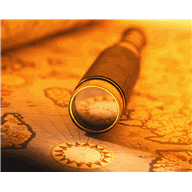 2
[Speaker Notes: Many churches have more of a plan for hosting a wedding than they do a plan for reaching their communities with the Gospel. Same with Christmas program, 4th of July picnics and serving in the kitchen.]
رسم خريطة الخدمة
3
عملية من خطوتين
ضع أهداف سمارت
أذكر الخطوات العملية المطلوبة لتحقيق كل خدف
4
العملية
علم عملية التخطيط
 أهداف سمارت
محددة
قابلة للقياس
منتظمة
متجهة نحو النتائج
محددة بزمن
5
وضع الأهداف
قم بوضع أهداف سمارت على مستوى الكنيسة في كل مجال قياس رئيسي
الإهتداءات
6
وضع الأهداف
قم بوضع أهداف سمارت على مستوى الكنيسة في كل مجال قياس رئيسي
الإهتداءات
الحضور
الإنخراط
المشاركة في القيادة
الإشتراك في المجموعات الصغيرة
تطوير القيادة
مقدمي العشور
7
وضع الأهداف
عادة يكون على الأقل هدف سمارت واحد لكل منطقة قياس.
سوف يؤسس كل موظف (مدفوع الأجر، غير مدفوع الأجر، دوام كامل أو جزئي) وكل خدمة أهداف سمارت تساهم في تحقيق الأهداف على مستوى الكنيسة. 
قم بقيادتهم في وضع هدف سمارت واحد
عادة في شكل محادثات
قم بمراجعة وانتقاد وتحسين عملهم على الأهداف المتبقية
8
وضع خطة عمل
تتكون خطة العمل من الخطوات العملية المطلوبة لتحقيق هدف سمارت.
إن كانت خطة العمل مفصلة بشكل كبير فسوف تكون النتائج عكسية.
لكنها يجب أن تكون مفصلة بشكل كافٍ لتغطي كل النشاطات الرئيسية المطلوبة.
9
وضع خطة عمل
عادة ما يكون خلق النظام خطوة عملية أساسية في خطة العمل الأولية. 
وجه تركيزهم عما لا يزيد عن ثلاثة أنظمة خلال سنة الخدمة الواحدة.
المجموعة التأسيسية من الأنظمة التي يجب معالجتها
الكرازة
الإستيعاب
وضع المشاركة
10
وضع خطة عمل
يعبر عن الخطوات العملية في العادة في شكل هدف سمارت.
في بعض الأحيان تكون ضعيفة فيما يتعلق بالمتطلبات الموجهة نحو النتائج نظراً لأن النتائج متضمنة في الهدف نفسه.
11
محاضرة متقدمة
ضع هدفاً
طور خطواتك العملية لتحقيق
الهدف
12
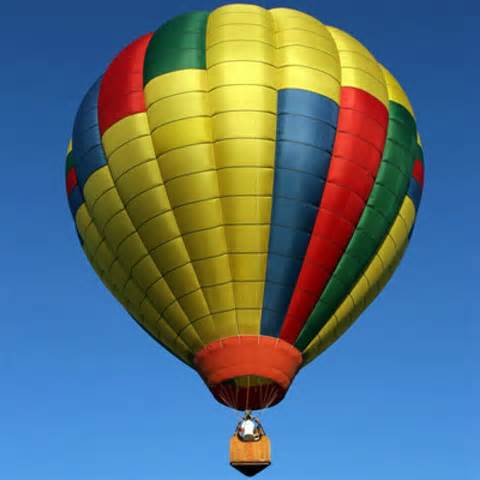 الرؤيا
خارطة الخدمة
المعتقدات الأساسية
المهمة
13
[Speaker Notes: The Mission—make disciples. Core Beliefs tie the mission to the vision. The Ministry Map provides the structure. The Vision carries the mission.]
دراسة حالة
العمل في كنيسة متضاربة بشدة
جنوب دنفر، كولورادو
14
نحن نريد أن نمجد الله من خلال تقديم مكان آمن حيث ...
نحب كما يحب يسوع
نغفر كما يغفر يسوع
نخدم كما يخدم يسوع و
نقدم النعمة بالطريقة التي يقدم بها يسوع النعمة من خلال
التلامس مع 1500 شخص سنوياً بمحبة المسيح

التلامس مع 1500 شخص سنوياً بمحبة المسيح

التلامس مع 1500 شخص سنوياً بمحبة المسيح

الطلب من الله أن يعطينا 15 مؤمن جديد هذه السنة
كنيسة الإيمان
الوعد
أبني كنيستي وأبواب الجحيم لن تقوى عليها.
متى 16: 18
17
[Speaker Notes: Matthew Fite]
قد تم سرقة الكنيسة
18
[Speaker Notes: Indolence, Impotence, Incompetence, Introversion, Individualism, Insensitivity, Ineffectiveness, Inward Focus and Indifference. 

APATHY—what is that? I don’t know and I don’t care!]
دعونا نلف
19
[Speaker Notes: Todd Beamer Sept 11, 2001]
ثمَّ ...
20
Reaping the Whirlwind—Part 3

7 Wrongs do not make a Right
  Judges 21
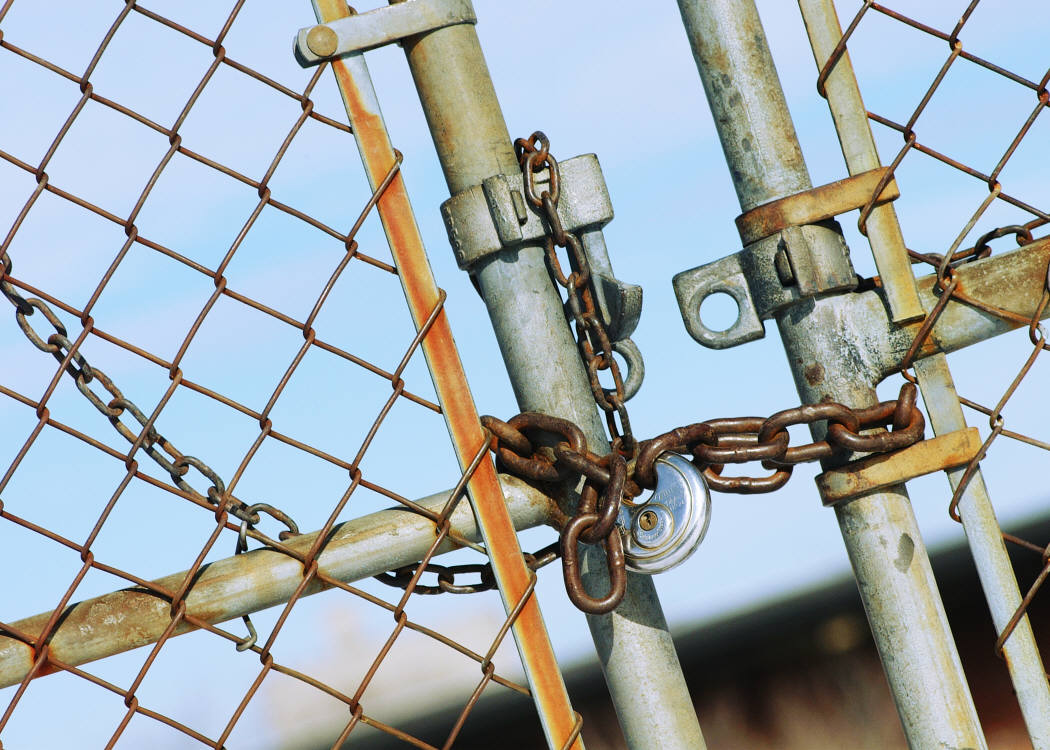 اقتحام البوابات
أيها الراعي ... إنه دورك
22
Black
أحصل على هذا العرض التقديمي مجاناً
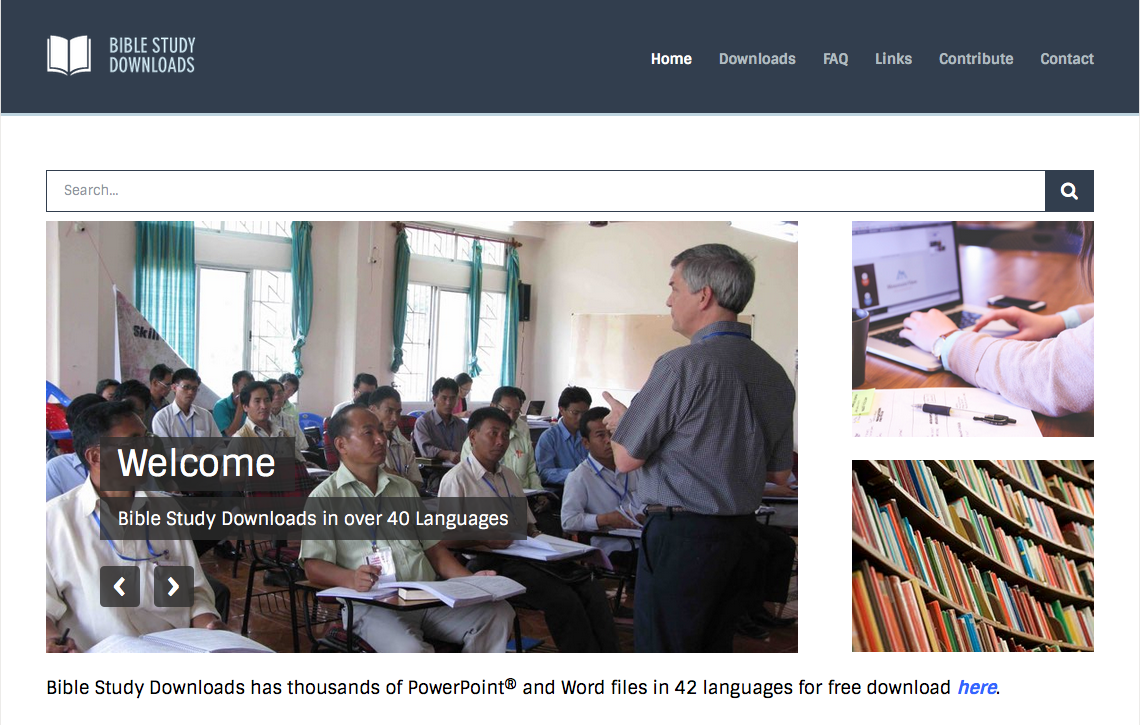 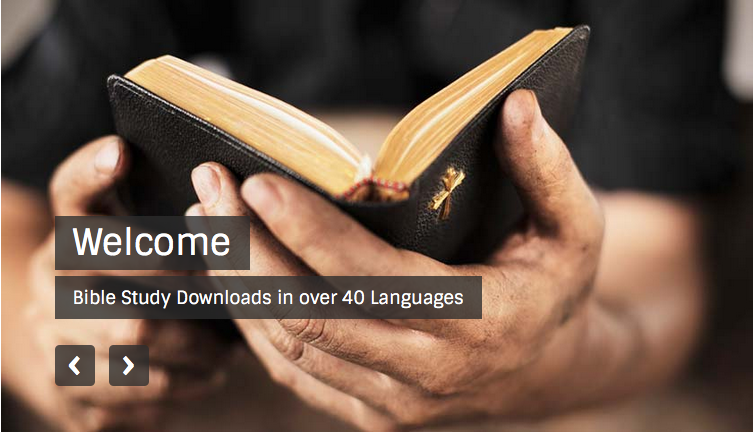 تحويل الكنيسة at BibleStudyDownloads.org
[Speaker Notes: Church Transformation (ct)]